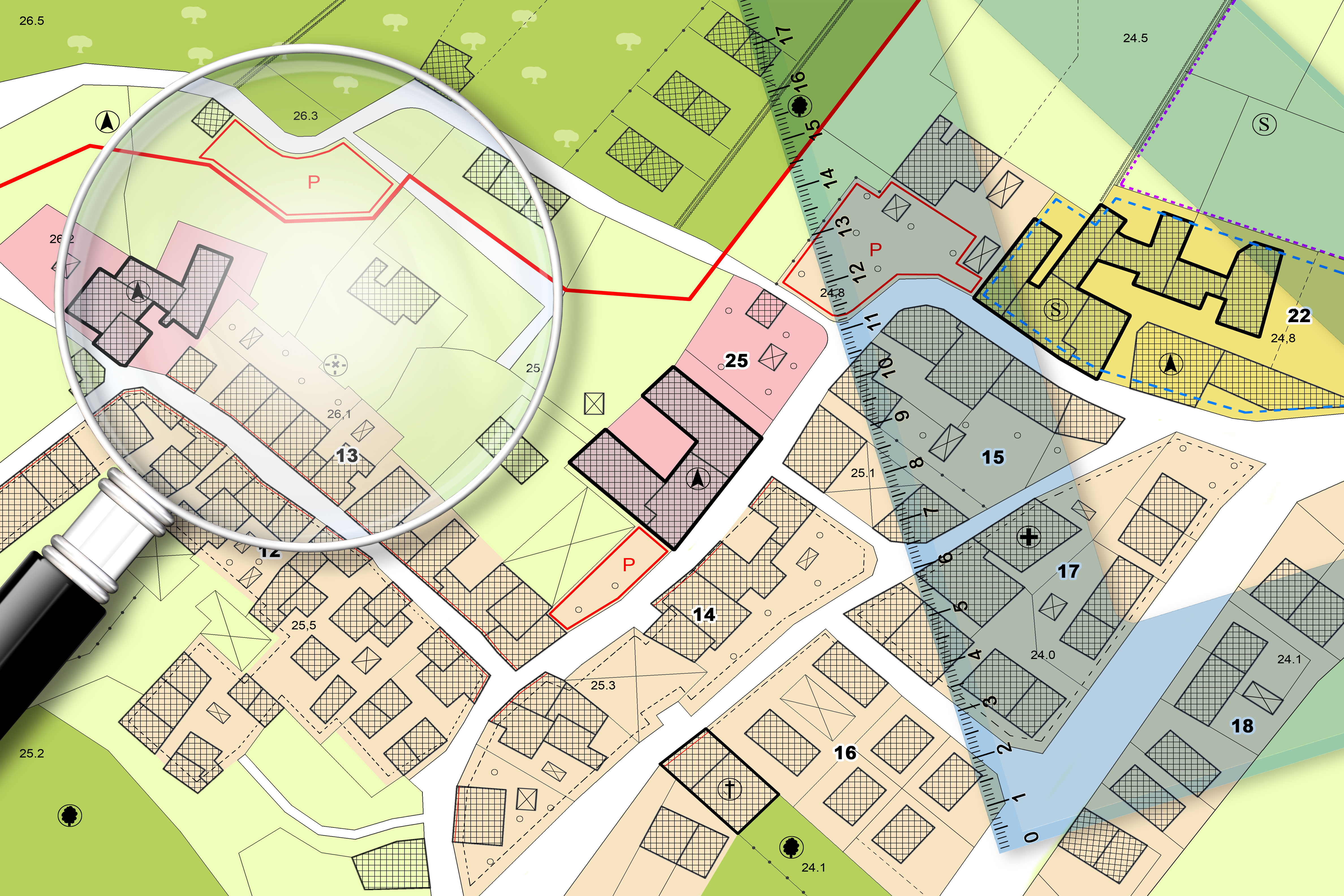 Konferencja 
dotycząca wdrażania reformy planowania Przestrzennego
INWESTYCJA A1.3.1 W RAMACH KPO
Justyna Baczewska Wydział Projektów
Departament Planowania Przestrzennego
Ministerstwo Rozwoju i Technologii
02
Działania inwestycji A1.3.1 realizowane będą poprzez:
MATERIAŁY EDUKACYJNE
WSPARCIE DLA GMIN
SZKOLENIA DLA PLANISTÓW
Realizacja konkursu dla gmin w zakresie wdrożenia reformy planowania i zagospodarowania przestrzennego w gminie poprzez uchwalenie i ogłoszenie planu ogólnego gminy i miejscowego planu zagospodarowania przestrzennego oraz uchwalenie gminnego programu rewitalizacji
Realizacja konkursu dla podmiotów szkoleniowych - szkolenia dla pracowników samorządowych i planistów zaangażowanych w opracowywanie dokumentów planowania przestrzennego
Przygotowanie seminariów internetowych, konferencji  poświęconych wdrożeniu ustawy
03
WSPARCIE DLA GMIN
Nabór prowadzony będzie w trybie ciągłym
 21.05.2024 r. – 30.06.2026 r.
Nabór przedsięwzięć w zakresie wdrożenia reformy planowania i zagospodarowania przestrzennego w gminie poprzez sporządzenie, uchwalenie i ogłoszenie:
planu ogólnego gminy,
miejscowego planu zagospodarowania przestrzennego,
oraz sporządzenie i uchwalenie
    gminnego programu rewitalizacji.
Strategie rozwoju gminy zostały wyłączone z refundacji 
Konsultacje publiczne odbyły się w okresie: 08.02.2024 r. do 22.02.2024 r.
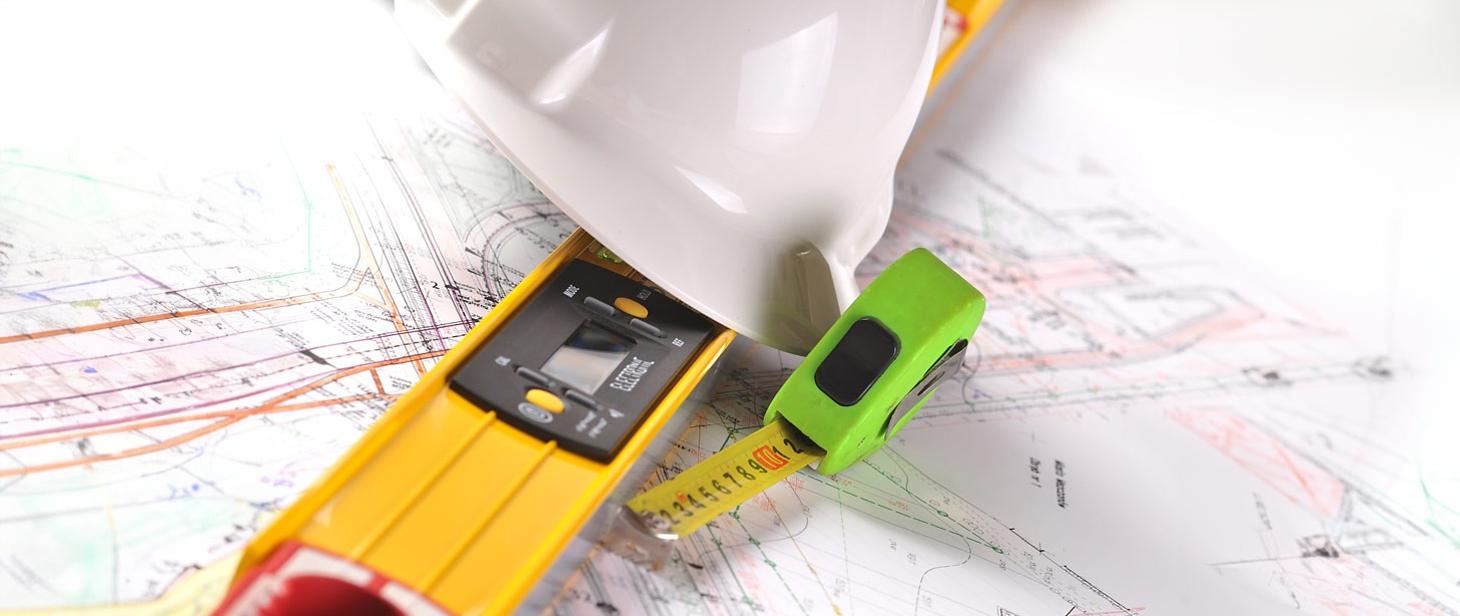 04
Założenia konkursu dla gmin (1/3)
Założenia ogólne przedsięwzięć: 
Inwestycja ukierunkowana jest na wsparcie gmin w sporządzeniu planów ogólnych, przy czym celem jest, aby min. 80% gmin w Polsce przyjęło plany ogólne;
O dofinansowanie mogą ubiegać się wszystkie gminy w Polsce;
Dofinansowanie obejmuje sporządzenie, uchwalenie i ogłoszenie przez gminy zgodnie ze znowelizowaną ustawą o planowaniu i zagospodarowaniu przestrzennym planu ogólnego gminy i miejscowych planów zagospodarowania przestrzennego oraz sporządzenie i uchwalenie gminnego programu rewitalizacji; 
Przez uchwalenie/ogłoszenie dokumentów planowania przestrzennego rozumie się także uchwalenie/ogłoszenie ich zmian w oparciu o znowelizowaną ustawę o planowaniu i zagospodarowaniu przestrzennym; 
Gmina może ubiegać się o refundację kosztów związanych z opracowaniem poszczególnych dokumentów planowania przestrzennego odrębnie. W przypadku miejscowych planów zagospodarowania przestrzennego, gmina może ubiegać się o dofinansowanie na jeden lub więcej planów, przy czym może składać je w formie jednego Wniosku o dofinansowanie lub wielu.
05
Założenia konkursu dla gmin (2/3)
FINANSOWANIE 
Okres ponoszenia wydatków kwalifikowalnych - od 01.02.2020 r. do dnia 30.06.2026 r.
Łączny budżet przewidziany na konkurs wynosi 871 290 tys. PLN (tj. 194 402 tys. EUR) ze środków KPO i jest podzielony w następujący sposób:
457 779 tys. PLN (tj. 102 140 tys. EUR) - wsparcie dla gmin poprzez dofinansowanie na sporządzenie, uchwalenia i ogłoszenia planów ogólnych gminy; 
94 070 tys. PLN (tj. 20 988 tys. EUR) - wsparcie dla gmin poprzez dofinansowanie sporządzenie i uchwalenia gminnych programów rewitalizacji; 
319 441 tys. PLN (tj. 71 274 tys. EUR) - wsparcie dla gmin poprzez dofinansowanie na sporządzenie, uchwalenia i ogłoszenia miejscowych planów zagospodarowania przestrzennego. 
Maksymalny poziom dofinasowania dla każdej gminy obliczony został za pomocą algorytmu lub stawki jednostkowej; 
Podatek od towarów i usług VAT jest wydatkiem niekwalifikowalnym, w związku z tym jest wyłączony z dofinansowania; 
Przedsięwzięcia będą rozliczane na podstawie faktycznie poniesionych kosztów w wysokości nie większej niż maksymalny poziom dofinansowania;
Wsparcie na sporządzenie, uchwalenie i ogłoszenie miejscowego planu zagospodarowaniu przestrzennego oraz sporządzenie i uchwalenie gminnego programu rewitalizacji będzie wypłacane pod warunkiem uchwalenie i ogłoszenia planu ogólnego gminy w terminie do dnia 30 czerwca 2026 r.
06
Założenia konkursu dla gmin (3/3)
Koszty kwalifikowalne zgodnie z załącznikiem 2 do regulaminu konkursu m.in: 
Koszty niezbędne do sporządzenia i uchwalenia dokumentacji planowania przestrzennego, tj.: 
opracowania planu ogólnego gminy, miejscowego planu zagospodarowania przestrzennego, gminnego programu rewitalizacji;
opracowań, tj. ekofizjografia, prognoza oddziaływania na środowisko, ekspertyzy, analizy ekonomiczne, środowiskowe, społeczne, itp.;
wydatki związane z przeprowadzeniem konsultacji społecznych;
zakup sprzętu komputerowego wraz z niezbędnym oprogramowaniem;
wydatki związane z prowadzeniem przez gminy własnego biura/wydziału/komórki planowania przestrzennego, w tym z wynagrodzeniami dla pracowników tego biura/wydziału/komórki.
07
Koszty prowadzenia własnego biura/wydziału/komórki
Koszty  ponoszone przez gminy związane z prowadzeniem własnego biura/wydziału/komórki planowania przestrzennego, w tym z wynagrodzeniami dla jego pracowników, muszą być wydzielone i odpowiednio opisane/udokumentowane pod kątem realizacji danej umowy. Koszty te powinny dotyczyć kosztów związanych realizacją Przedsięwzięcia a nie zapewnieniem funkcjonowania biur/wydziałów/komórki jako takich;
W przypadku wykonywania zadań przez osobę zatrudnioną częściowo na rzecz Przedsięwzięcia, a częściowo poza nim, konieczne jest ewidencjonowanie wykonywanych zadań i rozliczanie proporcjonalne wynagrodzenia w takiej części, która odpowiada zaangażowaniu danej osoby w realizację Przedsięwzięcia. Możliwe są dwa sposoby rozliczania wynagrodzenia w takim wypadku:
rozliczanie kosztu wynagrodzenia na podstawie stawki godzinowej i liczby godzin przepracowanych na rzecz Przedsięwzięcia wg przejrzystej metodologii, np. na podstawie prowadzonej karty czasu pracy w ramach Przedsięwzięcia;
rozliczenie kosztu wynagrodzenia na podstawie % oddelegowania do realizacji Przedsięwzięcia, np. przyjmując, że dana osoba 50% swojego czasu pracy poświęca na zadania związane z realizacji Przedsięwzięcia, a 50% na zadania poza nim.
08
UDZIELANIE ZAMÓWIEŃ
Każda jednostka samorządu terytorialnego musi udzielać zamówień zgodnie z obowiązującymi przepisami dotyczącymi zamówień publicznych oraz dyrektywami dotyczącymi zamówień publicznych - zobowiązanie  do stosowania ustawy z dnia 11 września 2019 r. Prawo zamówień publicznych, jak również z własnym regulaminem zamówień publicznych.
Podpisywanie umów z wykonawcami jest rekomendowane ze względu na zabezpieczenie interesów gminy. W szczególnych przypadkach można odstąpić od zawarcia umowy np. z uwagi na niski koszt zamówienia lub zwyczajową praktykę nie zawierania umów w danej dziedzinie. 
Sumowanie wartości zamówień podobnych w okresie realizacji Przedsięwzięcia jest obowiązkowe dla gmin zobowiązanych do stosowania ustawy Pzp. Nie wolno dzielić zamówień w taki sposób, aby unikać stosowania ustawy Pzp.
09
DOKUMENTOWANIE WYDATKÓW
Przedsięwzięcia będą rozliczane na podstawie faktycznie poniesionych wydatków w wysokości nie większej niż maksymalny poziom dofinansowania na podstawie dokumentów księgowych zawierających (np. zakres, okres realizacji, przedmiot umowy, itp.).

Podstawowy komplet dokumentów wymagany 
do rozliczenia wydatku obejmuje:
dowód księgowy (faktura, rachunek),
potwierdzenie dokonania płatności,
umowa, jeśli była zawarta,
protokół odbioru, jeśli był wymagany,
uchwała Rady Gminy o przyjęciu gminnego programu rewitalizacji, 
informacja o opublikowaniu w Dzienniku Urzędowym Województwa planu ogólnego gminy lub miejscowego planu zagospodarowania przestrzennego.
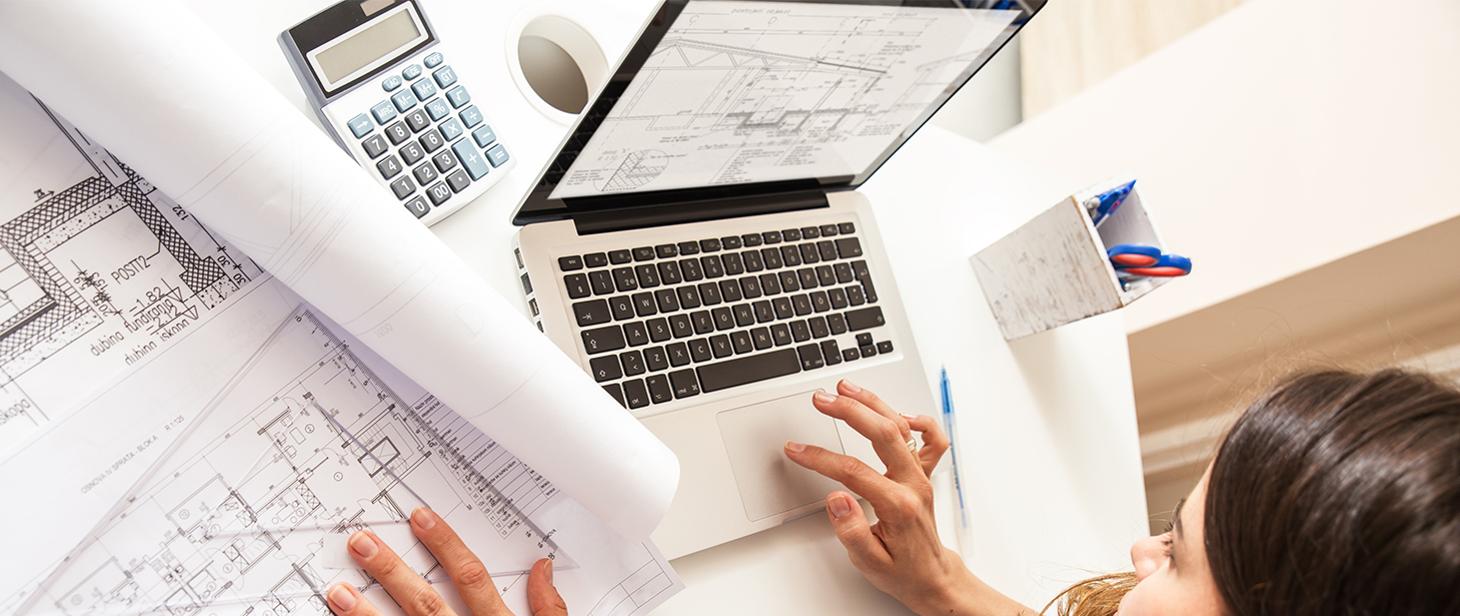 PROCEDURA NABORU
10
Instytucja odpowiedzialna za realizację Inwestycji podała do publicznej wiadomości, informacje o naborze wniosków, w tym na swojej stronie internetowej.
Ogłoszenie o Naborze określa w szczególności:
termin składania Wniosków;
alokację przeznaczoną na Nabór.
Wniosek składany jest jedynie za pośrednictwem formularza w aplikacji WOD2021. Sposób wypełnienia informacji w formularzu w aplikacji WOD2021 został określony w Instrukcji CST2021 udostępnionej na stronie instrukcje.cst2021.gov.pl
11
Wniosek o dofinansowanie powinien zawierać
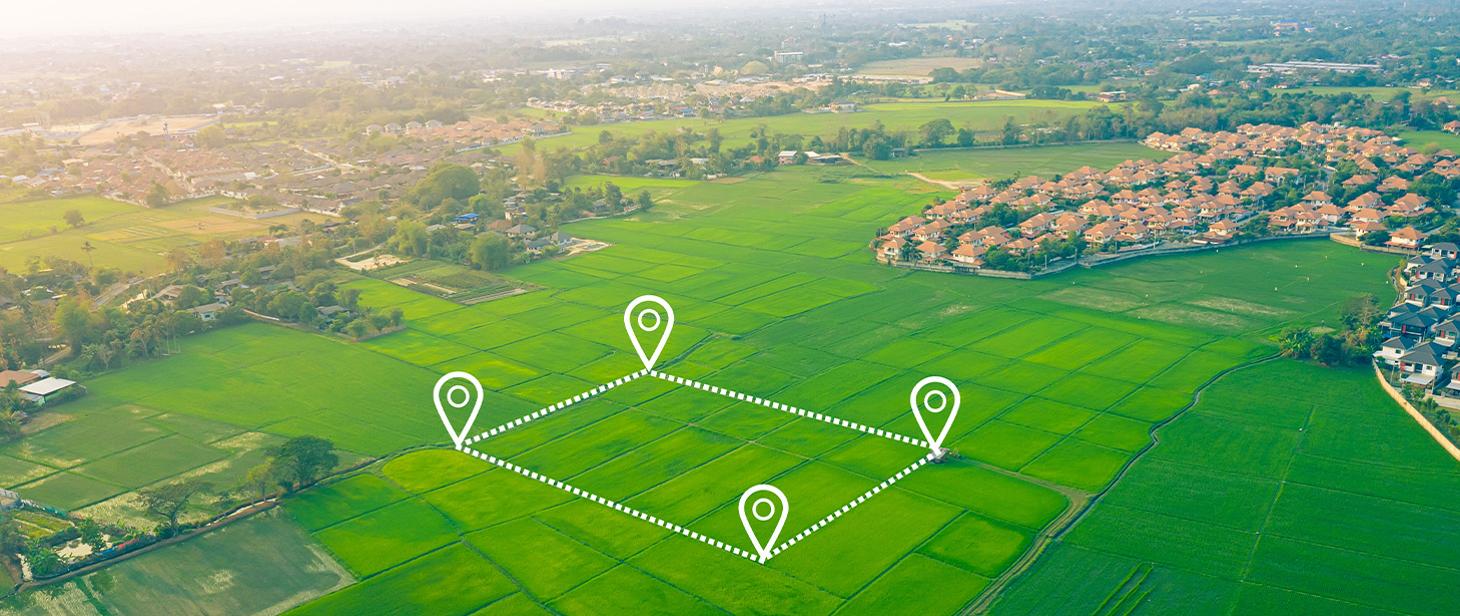 Kod TERYT gminy;
Nazwę gminy;
Adres urzędu gminy;
Numer i datę uchwały;
Wnioskowaną kwotę netto (bez VAT); 
Odnośnik do dziennika urzędowego województwa, w którym opublikowano plan ogólny gminy/ miejscowy plan zagospodarowania przestrzennego/ gminny program rewitalizacji;
Potwierdzenie wydatków netto (bez VAT) i brutto udokumentowane przedstawieniem zawartych umów lub wyliczeniem kosztów własnych;
Oświadczenie o braku podwójnego finansowania w rozumieniu ustawy art.14la pkt.7 ustawy;
12
Wniosek o dofinansowanie powinien zawierać cd.
Raport z konsultacji społecznych; 
Oświadczenie o zgodności planu ogólnego gminy z zasadą zrównoważonego rozwoju;
Wskazanie na sposób realizacji zasady długotrwałego wpływu Przedsięwzięcia na wydajność i odporność gospodarki;
Wniosek należy sporządzić zgodnie ze wzorem stanowiącym Załącznik nr 3 do Regulaminu;
Załączniki do Wniosku mogą mieć postać skanów dokumentów wykonanych z oryginałów;
Oświadczenia oraz dane zawarte we Wniosku oraz załącznikach składane są pod rygorem odpowiedzialności karnej;
Wnioskodawca może wycofać zgłoszony Wniosek;
Powyższa forma składania Wniosków obowiązuje także przy składaniu każdej poprawionej wersji Wniosku.
OCENA SPEŁNIENIA KRYTERIÓW:- FORMALNYCH- HORYZONTALNYCH - SZCZEGÓŁOWYCH WYBORU PRZEDSIĘWZIĘĆ DO OBJĘCIA WSPARCIEM
13
WERYFIKACJA KRYTERIÓW FORMALNYCH i HORYZONTALNYCH WE WNIOSKU
Do kryteriów formalnych Wniosku o dofinansowanie zalicza się:
złożenie Wniosku o dofinansowanie w terminie określonym w Regulaminie;
sporządzenie Wniosku o dofinansowanie zgodnie ze wzorem obowiązującym w Naborze;
wypełnienie Wniosku o dofinansowanie w języku polskim;
kompletność Wniosku o dofinansowanie wraz z załącznikami;
złożenie Wniosku o dofinansowanie przez uprawnioną osobę.

Do kryteriów horyzontalnych Wniosku o dofinansowanie zalicza się m.in.:
Zgodność z ramami czasowymi planu rozwojowego
Zgodność z planem rozwojowym
Brak podwójnego finansowania

Pełna lista kryteriów horyzontalnych znajduję się w załączniku nr 1 do regulaminu konkursu.
14
WERYFIKACJA KRYTERIÓW SZCZEGÓŁOWYCH WE WNIOSKU
wysokość wnioskowanej kwoty Wsparcia z KPO (czy nie jest wyższa niż wynika to z algorytmu określonego w § 5 ust. 3 pkt 1);
dostępność środków z puli dedykowanej dla zadania polegającego na opracowaniu planów ogólnych gminy;

Dla PLANÓW OGÓLNYCH GMINY
termin uchwalenia i ogłoszenia planu ogólnego gminy (czy nie przekracza 30 czerwca 2026 r.);
Dla MIEJSCOWYCH PLANÓW ZAGOSPODROWANIA PRZESTRZENNEGO
data uchwały o przystąpieniu do sporządzania lub zmiany miejscowego planu zagospodarowania przestrzennego (czy uchwała intencyjna została podjęta od dnia 24 grudnia 2021 r.);
 zastosowanie art. 67 ust. 3 pkt 1 ustawy z dnia 7 lipca 2023 r. o zmianie ustawy o planowaniu i zagospodarowaniu przestrzennym oraz niektórych innych ustaw (Dz.U. z 2023 r. poz. 1688);
Dla GMINNYCH PROGRAMÓW REWITALIZACJI
opis sposobu realizacji dokumentów strategicznych gminy w gminnym programie rewitalizacji;
opis sposobu zapewnienia udziału interesariuszy w procesie rewitalizacji, w tym w ramach Komitetu Rewitalizacji w gminnym programie rewitalizacji;
wskazanie sposobu realizacji gminnego programu rewitalizacji w zakresie planowania i zagospodarowania przestrzennego poprzez wskazanie zakresu niezbędnych zmian w planie ogólnym gminy, a w przypadku uchwalenia gminnego programu rewitalizacji przed dniem wejścia w życie planu ogólnego gminy w danej gminie poprzez wskazanie zakresu niezbędnych zmian w studium uwarunkowań i kierunków zagospodarowania przestrzennego gmin.
Ocena Wniosku zostanie przeprowadzona do 60 dni od złożenia. Termin ten w uzasadnionych przypadkach może zostać wydłużony, nie dłużej jednak niż do 90 dni.
WYBÓR PRZEDSIĘWZIĘCIA DO OBJĘCIA WSPARCIEM ORAZ INFORMACJA O WYNIKU OCENY
15
Wnioski ocenia się zgodnie z kolejnością ich złożenia, do wyczerpania alokacji przeznaczonej na dany nabór.
Pozytywna ocena Wniosku skutkuje wyborem Przedsięwzięcia do objęcia wsparciem. 
W przypadku oceny pozytywnej Wnioskodawca, którego Przedsięwzięcie zostało wybrane do objęcia wsparciem otrzymuje informację o spełnieniu kryteriów oceny oraz proponowanym terminie podpisania Umowy. 
W przypadku oceny negatywnej Wnioskodawca, którego Przedsięwzięcie nie zostało wybrane do objęcia wsparciem otrzymuje informację o wyniku oceny wraz z uzasadnieniem oraz wskazaniem wszystkich okoliczności, które przesądziły o negatywnym wyniku oceny spełnienia danego kryterium oraz pouczeniem o możliwości wniesienia wniosku o ponowną ocenę Przedsięwzięcia.
W przypadku, gdy na jakimkolwiek etapie postępowania w zakresie ponownej oceny Przedsięwzięcia wyczerpana zostanie alokacja przeznaczona na dany nabór IOI pozostawia wniosek bez rozpatrzenia informując Wnioskodawcę o możliwości wniesienia skargi do sądu administracyjnego.
16
LISTY OCENIANYCH PRZEDSIĘWZIĘĆ
Instytucja odpowiedzialna za Inwestycję opublikuje na swojej stronie internetowej:
listę Przedsięwzięć wybranych do objęcia wsparciem;
listę Przedsięwzięć, które uzyskały ocenę negatywną;
listę Przedsięwzięć, które uzyskały ocenę negatywną ze względu na wyczerpanie alokacji przeznaczonej na dany nabór. 
Listy, o których mowa będą aktualizowane na bieżąco. Aktualizacja obejmuje w szczególności uzupełnienie listy o kolejne oceniane Przedsięwzięcia oraz wynik ponownej oceny Przedsięwzięcia.
Lista Przedsięwzięć wybranych do objęcia wsparciem zawiera co najmniej następujące informacje:  identyfikator Wniosku, numer i nazwę Inwestycji, nazwę Wnioskodawcy, tytuł wniosku o dofinansowanie, numer wniosku o dofinansowanie, kwotę dofinansowania, rodzaj Przedsięwzięcia.
PROCEDURA ZAWIERANIA UMOWY O OBJĘCIE WSPARCIEM
17
Umowa o wsparcie Przedsięwzięcia może zostać zawarta, jeżeli na dzień jej zawarcia Przedsięwzięcie spełnia wszystkie określone w Regulaminie wymogi.
W przypadku niedostarczenia lub niezgodności dokumentów ze złożonymi oświadczeniami, nie dochodzi do podpisania Umowy.
Wnioskodawca wraz z pismem informującym o przyznaniu wsparcia otrzymuje pisemną informację, zawierającą wykaz dokumentów, niezbędnych do uzyskania/przygotowania i dostarczenia do Instytucji odpowiedzialnej za Inwestycję  w celu sporządzenia i zawarcia 
Umowy, w tym :
harmonogramu płatności;
oświadczenie/informacji z banku o posiadaniu przez Wnioskodawcę rachunku bankowego;
oświadczenia o kwalifikowalności podatku VAT;
wniosku o dodanie osoby uprawnionej zarządzającej Projektem po stronie Wnioskodawcy;
oświadczenia o zapoznaniu się z obowiązkami informacyjnymi i promocyjnymi KPO;
oryginału lub kopii dokumentu poświadczającego umocowanie osoby upoważnionej do reprezentowania Wnioskodawcy, również w przypadku udzielonego pełnomocnictwa.
18
Wnioskodawca może zostać wezwany  do złożenia innych dokumentów, niż wymienione powyżej, jeśli są one niezbędne do przygotowania lub zawarcia Umowy.  W przypadku niedostarczenia lub niezgodności dokumentów ze złożonymi oświadczeniami, Umowa nie jest zawierana.
Umowa jest zawierana nie później niż 60 dni od poinformowania Wnioskodawcy przez Instytucję odpowiedzialną za Inwestycję o wyborze Przedsięwzięcia. 
Termin ten, w uzasadnionych przypadkach może zostać wydłużony za zgodą Instytucji odpowiedzialnej za Inwestycję maksymalnie do 90 dni.
Jeśli Wnioskodawca nie podpisał Umowy z przyczyn leżących po jego stronie w ciągu 60 dni od dnia otrzymania informacji o pozytywnym zakończeniu ostatecznej oceny Wniosku, Wniosek nie podlega dalszemu rozpatrywaniu.
Zawarta Umowa jest podstawą do wypłacenia środków. W przypadku gdy Wniosek dotyczy GPR bądź MPZP również poinformowaniu o uchwaleniu i ogłoszeniu planu ogólnego gminy.
Lista Przedsięwzięć, w ramach których zawarto Umowy jest umieszczana na stronie internetowej Instytucji odpowiedzialnej za Inwestycję.
19
KONKURS DLA PODMIOTÓW SZKOLENIOWYCHNA REALIZACJĘ SZKOLEŃ
Termin naboru – 
20.06.2024 r. -  22.07.2024r.
Nabór przedsięwzięć w zakresie przeprowadzenia szkoleń dla pracowników samorządowych i planistów zaangażowanych w opracowywanie dokumentów planowania przestrzennego. 
Konkurs podzielony jest na 16 części określonych terytorialnie według województw.

Konsultacje publiczne dokumentacji konkursowej odbyły się w okresie: 16 - 30.01.2024
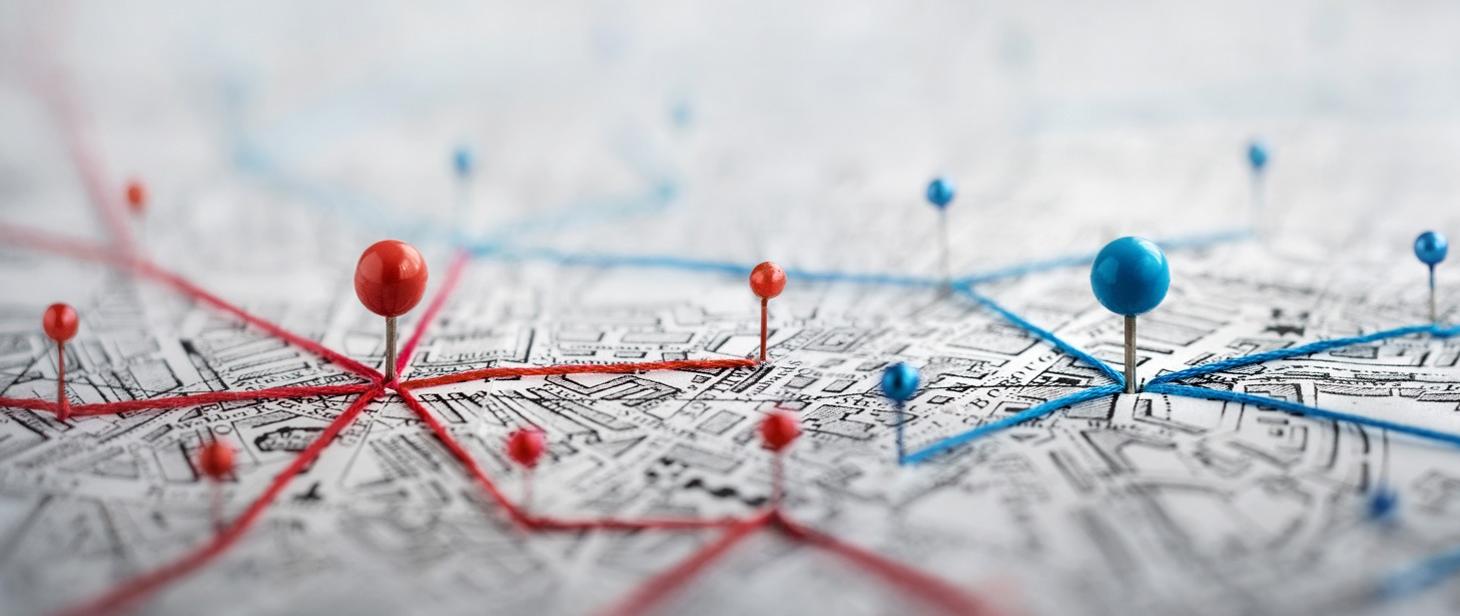 20
Założenia konkursu na realizację szkoleń (1/5)
Założenia ogólne przedsięwzięć: 
O dofinansowanie mogą ubiegać się podmioty spełniające kryteria konkursu;                                                                                                                                                                                                                                                                                                                                                                                                                                                                                                                                                                                                                                                                                                                                                                                                                                                                                                              
Podmiot wnioskujący w ramach konkursu może ubiegać się o wsparcie przedsięwzięcia dla jednego lub wielu województw; 
Przyjęty podział zakłada proporcjonalne rozlokowanie środków i uczestników do przeszkolenia w poszczególnych województwach w stosunku do ogólnej populacji i liczby gmin w danym województwie;

Uczestnikami szkoleń mogą być:
pracownicy jednostek samorządu terytorialnego zaangażowani w opracowywanie dokumentów planowania przestrzennego;
osoby spełniające warunki zapisane w art. 5 ustawy o planowaniu i zagospodarowaniu przestrzennym.
21
Założenia konkursu na realizację szkoleń (2/5)
Założenia organizacyjne szkolenia:
Każdy uczestnik powinien wziąć udział w 64-godzinnym szkoleniu, które składa się z 10 modułów. Szkolenie podzielane zostało na część teoretyczną i część praktyczną;  
Szkolenia będą zakończone testem podsumowującym; 
Dla każdego województwa została wskazana minimalna liczba osób do przeszkolenia;
Szkolenia mogą być prowadzone jedynie przez osoby posiadające odpowiednie doświadczenie. Minimalny zakres wymaganego doświadczenia określono w dokumentacji konkursowej; 
Podmiot realizujący przedsięwzięcie powinien posiadać doświadczenie do realizacji tego rodzaju szkoleń/kursów oraz odpowiednie warunki lokalowe i techniczne.
22
Założenia konkursu na realizację szkoleń (3/5)
Finansowanie:
Okres ponoszenia wydatków kwalifikowalnych - od dnia podpisania umowy do dnia 28.02.2026 r.
Łączny budżet przewidziany na konkurs - 17 113 741,00 zł;
Maksymalny poziom dofinansowania UE wynosi 100% kwoty wydatków kwalifikowanych;
Podatek od towarów i usług VAT jest wydatkiem niekwalifikowalnym, w związku z tym jest wyłączony z dofinansowania; 
Koszty kwalifikowalne m.in: 
wydatki osobowe (prowadzący zajęcia), catering, koszty sali konferencyjnej/szkoleniowej i wyposażenia technicznego sali, materiałów szkoleniowych, koszt noclegu i dojazdu.
23
Założenia konkursu na realizację szkoleń (4/5)
Zakres szkolenia: 
Szkolenie podzielane zostało na część teoretyczną: 
1.1 Kierunki nowelizacji ustawy o planowaniu i zagospodarowaniu przestrzennym1.2 Cyfryzacja planowania przestrzennego 1.3 Integracja planowania przestrzennego z planowaniem strategicznym – planowanie zintegrowane
Część praktyczną:
2.1  Projektowanie urbanistyczne w kontekście nowych narzędzi systemu planowania2.2 Technika legislacyjna w planowaniu przestrzennym2.3 Plan ogólny gminy2.4 Zintegrowany plan inwestycyjny 2.5 Partycypacja społeczna w planowaniu przestrzennym2.6 Formułowanie polityki przestrzennej w strategii rozwoju gminy2.7 Cyfryzacja planowania przestrzennego
24
Założenia konkursu na realizację szkoleń (5/5)
Wskaźnik rezultatu: 
liczba pracowników samorządowych i planistów zaangażowanych w opracowywanie dokumentów planistycznych, którzy ukończyli szkolenie dotyczące znowelizowanej ustawy o planowaniu i zagospodarowaniu przestrzennym – min. 1 700 os.
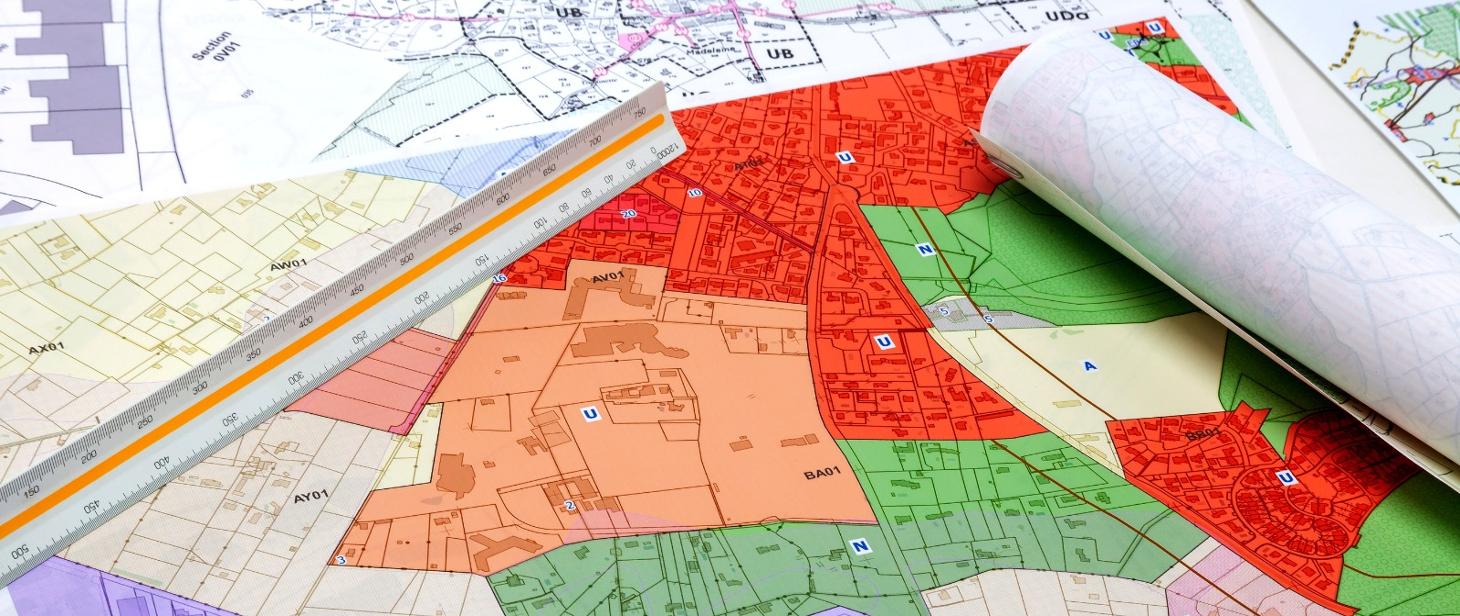 System teleinformatyczny CST 2021 – WOD (Wnioski o dofinansowanie)
25
System Teleinformatyczny CST 2021 – WOD
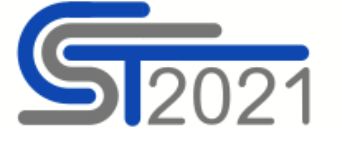 System teleinformatyczny CST 2021 określony w ustawie o zasadach prowadzenia polityki rozwoju - system obsługujący nabór wniosków.
Aplikacja WOD – aplikacja wnioski o dofinansowanie jest elementem Centralnego Sytemu Teleinformatycznego 2021. 
Rejestracja do aplikacji WOD odbywa się przez stronę: https://wod.cst2021.gov.pl
Szczegółowa instrukcja funkcjonowania systemu https://instrukcje.cst2021.gov.pl
26
System Teleinformatyczny CST 2021 - WOD
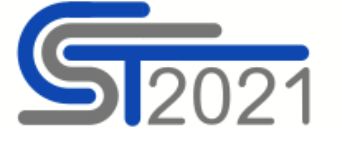 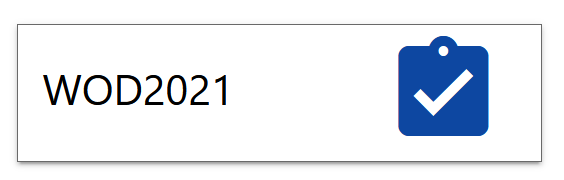 Kluczowe czynności realizowane w systemie CST2021 

Składanie wniosku o dofinansowanie 
Wzywanie wnioskodawcy do uzupełnienia lub poprawy wniosku  
Informowanie o wyniku oceny wniosku 
Rejestracja zawartych umów (IOI) 
Składanie wniosku o płatność  (OOW)
27
System Teleinformatyczny CST 2021 - WOD
Etap 1 – rejestracja w systemie CST 2021 – Aplikacji WOD
1.1 Rejestracja w systemie CST 2021 – Aplikacji WOD
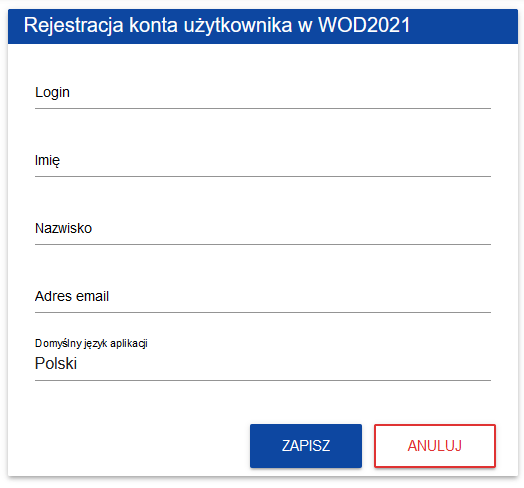 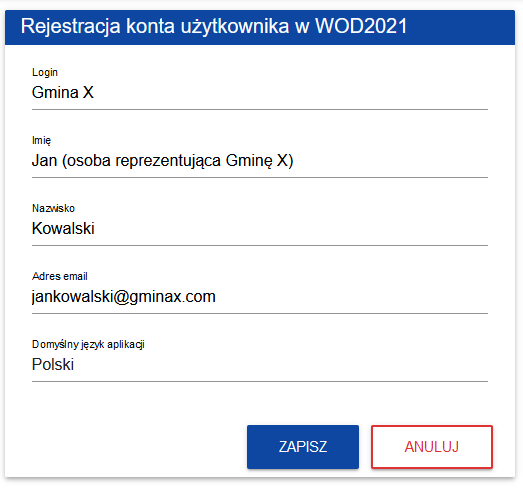 1.2 Rejestracja użytkownika w  systemie CST 2021 Aplikacji WOD
28
System Teleinformatyczny CST 2021 - WOD
Etap 2 – logowanie w systemie CST 2021 -Aplikacji WOD
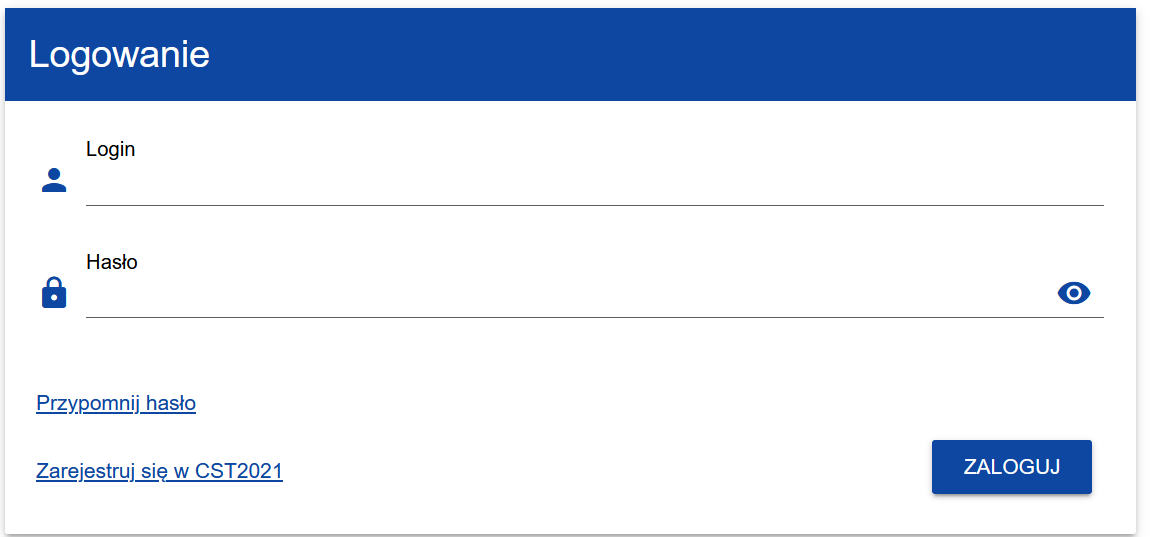 2.1 Logowanie w systemie CST 2021 – WOD przy wykorzystaniu danych rejestracji
29
System Teleinformatyczny CST 2021 - WOD
Etap 3 – Tworzenie organizacji w systemie CST 2021 – Aplikacji WOD
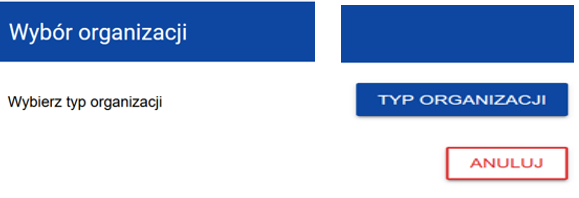 3.1 Wybór organizacji- Typ organizacji
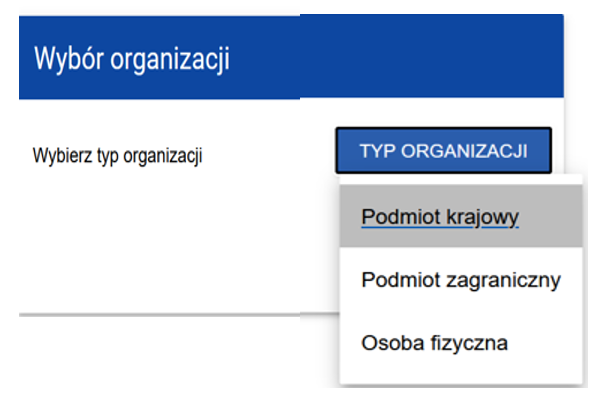 3.2 Wybór organizacji – Podmiot Krajowy
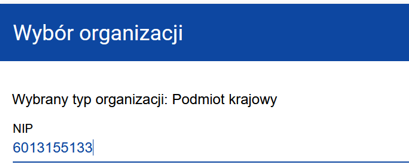 3.3 NIP wybranej organizacji
30
System Teleinformatyczny CST 2021 - WOD
Etap 4 – Wskazanie danych organizacji  w systemie CST 2021 - Aplikacji WOD
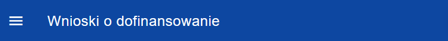 Dane adresowe organizacji: 

Typ Wnioskodawcy – Wspólnoty samorządowe

Forma własności – Jednostki samorządu terytorialnego 

Wielkość przedsiębiorstwa – nie dotyczy
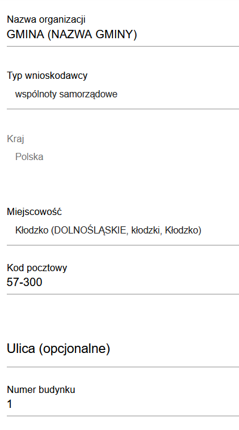 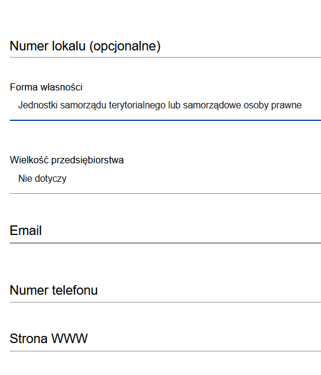 31
System Teleinformatyczny CST 2021 - WOD
Etap 5 – Zakończenie procesu tworzenia organizacji w systemie CST 2021 – Aplikacji WOD
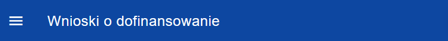 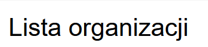 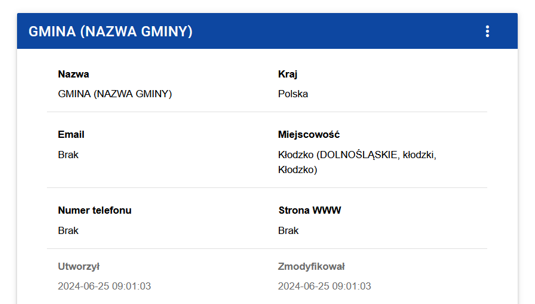 5.1 Po zakończonym procesie tworzenia organizacji jest ona dostępna w zakładce lista organizacji
32
System Teleinformatyczny CST 2021 - WOD
Etap 6 – Wybór właściwego naboru w systemie CST 2021 – Aplikacji WOD
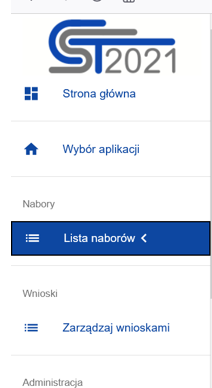 6.1. W zakładce lista naborów należy dokonać wyboru właściwego wniosku o dofinansowanie
33
System Teleinformatyczny CST 2021 - WOD
Etap 6 – Wybór właściwego naboru w systemie CST 2021 – Aplikacji WOD
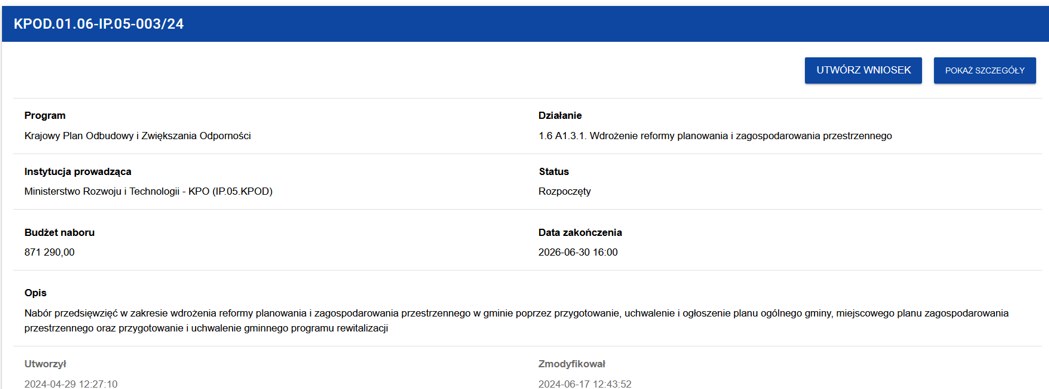 6.2 Dokonanie wyboru wniosku o dofinansowanie w ramach działanie A1.3.1  Wdrożenie reformy planowania i zagospodarowania przestrzennego 

nr Naboru w aplikacji WOD2021: KPOD.01.06-IP.05-002/24
34
System Teleinformatyczny CST 2021 - WOD
Etap 7 – Tworzenie wniosku w systemie CST 2021 – Aplikacji WOD
7.1 Po wyborze właściwego wniosku należy wybrać opcje
Utwórz wniosek
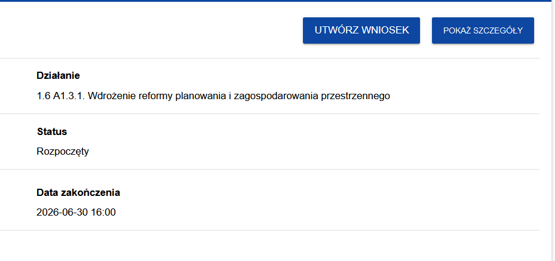 35
System Teleinformatyczny CST 2021 - WOD
Etap 7 – Tworzenie wniosku w systemie CST 2021
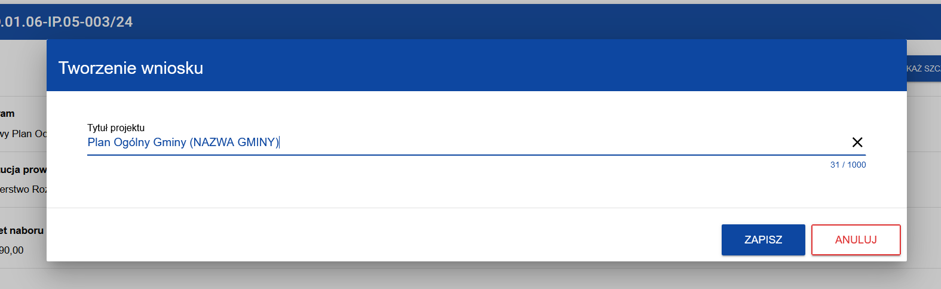 7.1 Należy Określić  tytułu projektu np.: Plan Ogólny (Nazwa Gminy)
7.2 Po utworzeniu wniosku pojawia się komunikat o pomyślnym zakończeniu tworzenia wniosku
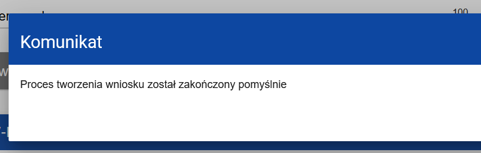 36
System Teleinformatyczny CST 2021 - WOD
Etap 8 – wypełnianie wniosku o dofinansowanie w systemie CST 2021 – Aplikacji WOD
8.1 Poprzez  opcje Edytuj Sekcje należy wypełnić poszczególne pola  wniosku
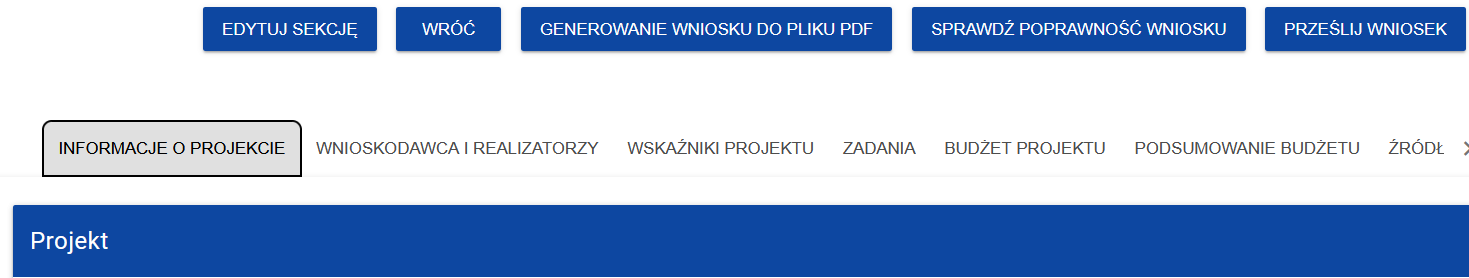 8.2 Poszczególne pola wniosku wymagające wypełnienia: 

Informacje o projekcie
Wnioskodawca i realizatorzy 
Wskaźnik projektu
Zadania 
Budżet projektu
Podsumowanie budżetu 
Źródła finansowania
Analiza ryzyka 
Dodatkowe informacje 
Oświadczenia
Załączniki 
Informacje o wniosku o dofinansowanie
8.3 Po zakończeniu wypełniania wniosku  poprzez opcje Prześlij Wniosek dokonywane jest jego przekazanie
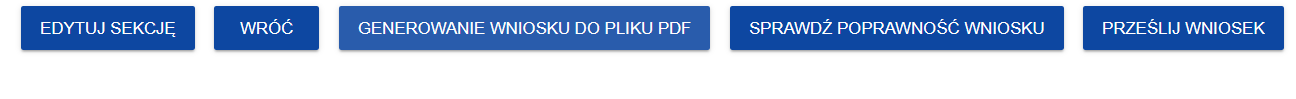 37
System Teleinformatyczny CST 2021 - WOD
Pola wniosku w systemie CST 2021 – Aplikacji WOD
Informacje o projekcie
A1. Projekt
Tytuł projektu:
Wskazanie czego dotyczy wniosek o dofinansowanie (plan ogólny, program rewitalizacji, miejscowy plan zagospodarowania przestrzennego) 
Opis Projektu
Zwięzły syntetyczny opis dotyczący danego dokumentu planowania przestrzennego (kiedy uchwalony, numer uchwały, czego dotyczy) wszystkie elementy składające się na przygotowanie dokumentu, cały przebieg procedury. 
W przypadku GPR należy wskazać odesłanie do konkretnych stron dokumentu, w którym znajdują się obligatoryjne elementy, takie jak: opis sposobu realizacji dokumentów strategicznych gminy, opis sposobu zapewnienia udziału interesariuszy w procesie rewitalizacji, wskazanie sposobu realizacji gminnego programu rewitalizacji (…) Paragraf 5 ust 5 Regulaminu Naboru.
38
System Teleinformatyczny CST 2021 - WOD
Pola wniosku w systemie CST 2021 – Aplikacji WOD
Informacje o projekcie
A1. Projekt cd
Data rozpoczęcia/data zakończenia projektu   
Moment rozpoczęcia pracy nad dokumentem planistycznym nie wcześniej niż 1 luty 2020 r. nie później niż 30 czerwiec 2026 r.  
Grupa docelowe 
Wskazanie wszystkich, których dotyczy realizowany projekt m.in. mieszkańcy, JST, wszystkie podmioty realizujące zadania publiczne, społeczne, przedsiębiorcy, jak również osoby prowadzące aktywność zawodową.
Obszar  realizacji projektu
Region którego dotyczy dokument planowania przestrzennego
Miejsce Realizacji 
Wskazanie obszaru Gminy
39
System Teleinformatyczny CST 2021 - WOD
Pola wniosku w systemie CST 2021 – Aplikacji WOD
B. Wnioskodawca i realizatorzy 
Wskazanie wszystkich danych JST oraz osoby do kontaktu
C. Wskaźnik projektu
C1. Wskaźnik produktu – nie dotyczy 
C2. Wskaźnik rezultatu 
Liczba dokumentów planowania przestrzennego znajdujących się we wniosku o dofinansowanie (odrębny wniosek na POG,GPR oraz jeden wniosek na kilka MPZP) 
D. Zadania  
Opisanie wszystkich podejmowanych działań i czynności, które generowały wydatki związane z przygotowaniem danego dokumentu planowania przestrzennego, które mają odzwierciedlenie w pkt E. 
E. Budżet Projektu
Wskazanie wydatków na opisane zadania w pkt. D zgodnie z fakturami/innymi dokumentami księgowymi  
F. Podsumowanie budżetu
F1. Podsumowanie budżetu
Wskazanie wydatków ogółem (wszystkie koszty poniesione na realizację przedsięwzięcia) 
Wskazanie wydatków kwalifikowanych/dofinansowanie (wskazanie wszystkich wydatków niezbędnych do realizacji przedsięwzięcia bez VAT) Uwaga - Kwota może ulec zmianie po weryfikacji wydatków w złożonym wniosku o płatność.
40
System Teleinformatyczny CST 2021 - WOD
Pola wniosku w systemie CST 2021 – Aplikacji WOD
G. Źródło finansowania 
Wskazanie wydatków ogółem (wszystkie koszty poniesione na realizację przedsięwzięcia) 
Wskazanie wydatków kwalifikowanych/dofinansowanie
H. Analiza ryzyka
H.1 potencjał do realizacji projektu 
H.2 Analiza ryzyka w projekcie  - Nie dotyczy
I. Dodatkowe informacje
J. Oświadczenia
K. Załączniki: 
Załączniki do wniosku: 
Plan Ogólny Gminy (jeżeli dotyczy)
Miejscowy Plan Zagospodarowania Przestrzennego (jeżeli dotyczy)
Gminny Program Rewitalizacji (jeżeli dotyczy) - Składanie uchwały w sprawie przyjęcia Gminnego Programu Rewitalizacji wraz z dołączonym dokumentem 
Raport z konsultacji społecznych (obligatoryjnie)
Kopia dokumentu potwierdzającego umocowanie przedstawicieli Gminy do złożenia Wniosku do dofinansowania (obligatoryjnie)
Upoważnienie do reprezentowania Wnioskodawcy (jeżeli dotyczy). W momencie, w którym wniosek w systemie CST 2021 zostaje złożony przez pracownika JST zachodzi konieczność dołączenia stosownego pełnomocnictwa do dokonywania tej czynności.
Dziękuję za uwagę!
Justyna Baczewska
Wydział Projektów tel. 22 323 41 54
Departament Planowania Przestrzennego
Ministerstwo Rozwoju i Technologii